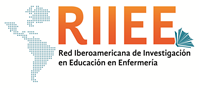 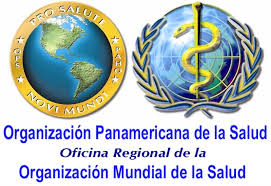 VIII REUNIÓN INTERNACIONAL DE REDES DE ENFERMERÍA DE LAS AMÉRICASREUNIÓN GENERAL
TRABAJO COLABORATIVO RIIEE: CONTRIBUCIONES  A LA EDUCACIÓN EN  ENFERMERÍA

CARTAGENA DE INDIAS  SEPTIEMBRE 06 DE 2014

MARÍA ANTONIA JIMÉNEZ  G.
Líder RIIEE.
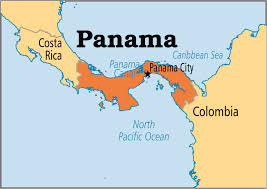 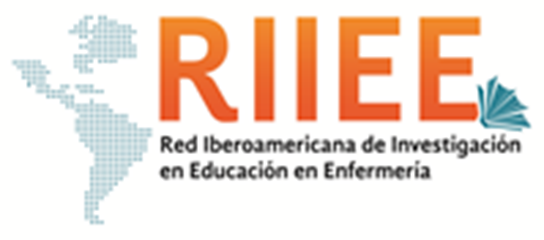 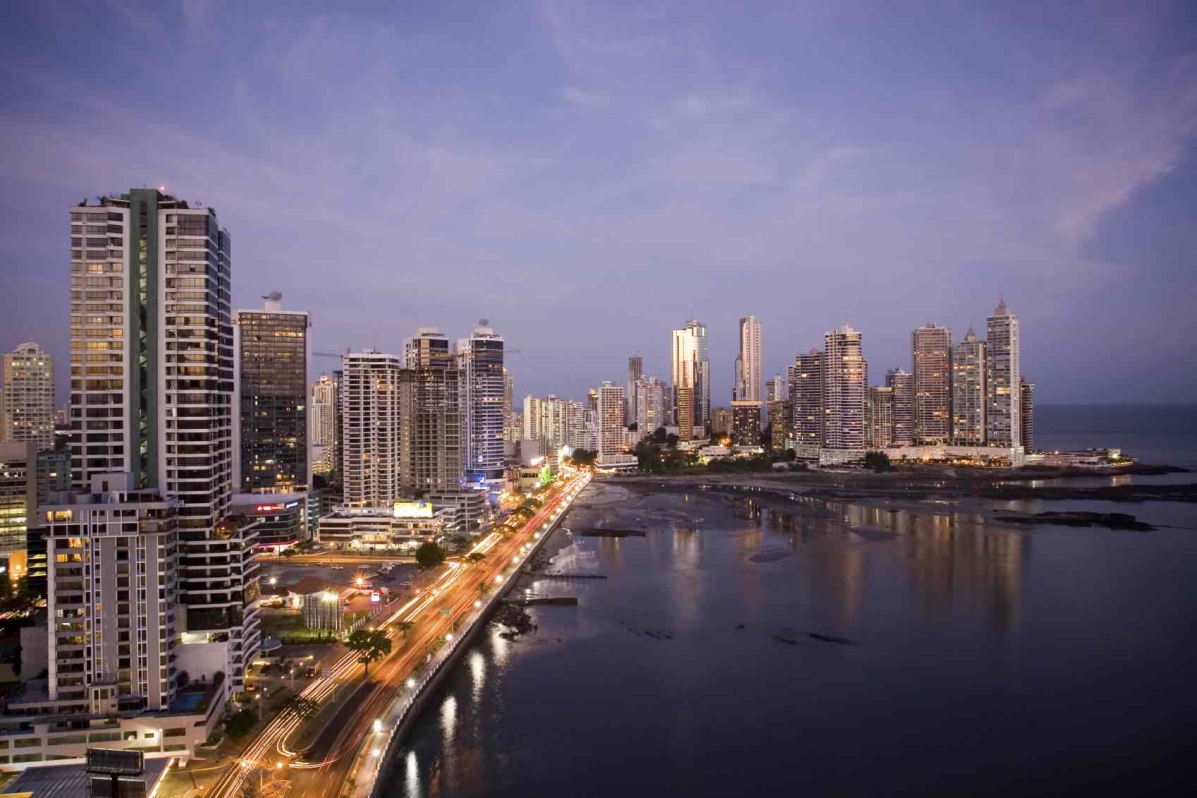 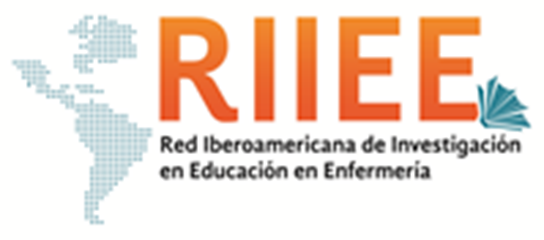 DEFINICIÓN
La RIIEE es una organización creada con el fin de favorecer el desarrollo de la investigación en esta área y dar respuesta a diversas situaciones identificadas en la formación de los profesionales de Enfermería de Iberoamérica, tales como:
Formas de enseñanza tradicionales
Programas enciclopédicos 
Aprendizajes poco significativos 
Énfasis en el Hacer más que en el Ser y Saber
Currículo no centrado en el cuidado
Desvinculación entre la teoría y la práctica 
Escasa relación docencia–asistencia 
Práctica docente poco humanizada
Debilidades en la formación docente
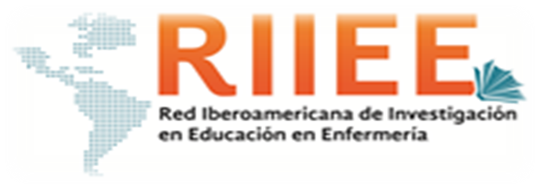 II.	AVANCES EN EL LOGRO DE LOS OBJETIVOS DE LA RIIEE 2013 -2014
A. Construir un espacio de producción, socialización, análisis y discusión en  educación en enfermería, para la comunidad de enfermeras (os) de Iberoamérica. 
Aspecto evidenciado en: 
La constitución de  grupos internacionales alrededor de los proyectos de investigación.
Participación en eventos científicos a nivel Nacional  e Internacional, en México (2014), Brasil (2014), Cuba (2013), Australia (2013), Uruguay (2013)  y Chile (2014).
Disponemos de medios de difusión  de la Red actualizados semestralmente:  http://riiee.jimdo.com/
     http://riieeblog.wordpress.com/
  MEMORIAS RIIEE: Cinco Años de Trabajo Colaborativo.
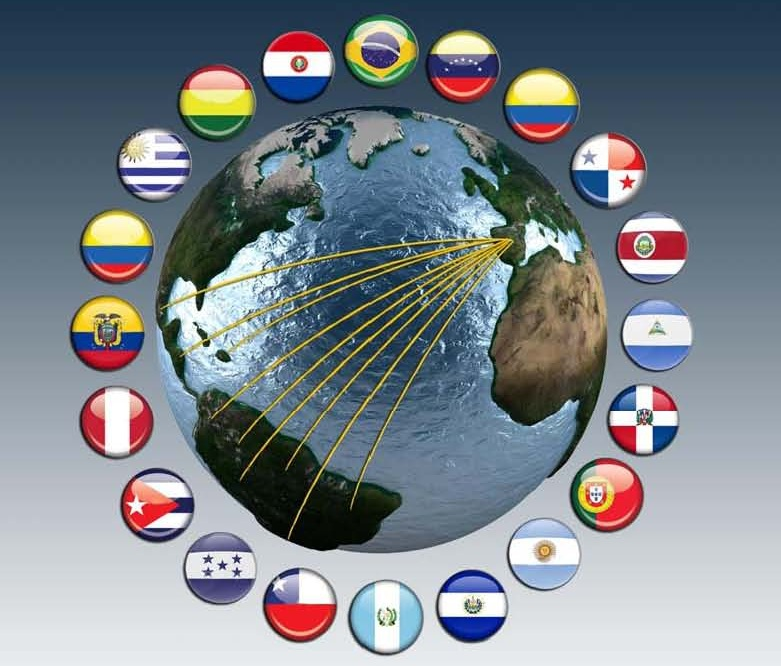 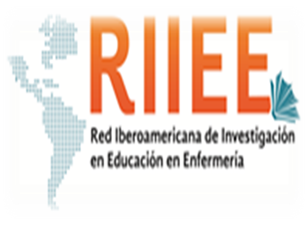 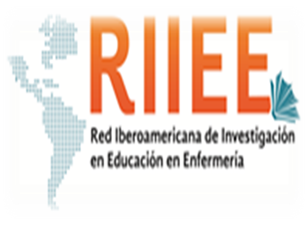 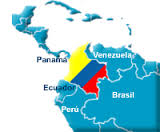 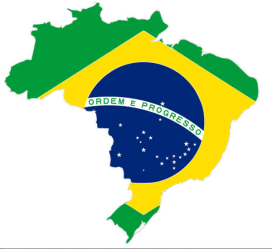 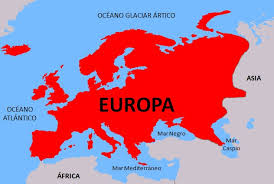 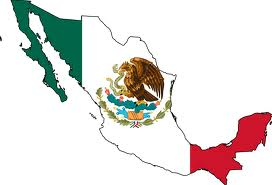 B.	Visibilizar la producción científica mediante la actualización permanente de las  bases de datos indexadas de instituciones, investigadores e investigaciones en educación superior en enfermería.
Actualización base de datos IESE de  las regiones Brasil,  Andina, Europa,  y  México  y el Caribe. 2014
Actualización base de datos de investigadores e investigaciones  en educación en enfermería en Región Brasil, Colombia y México  2014
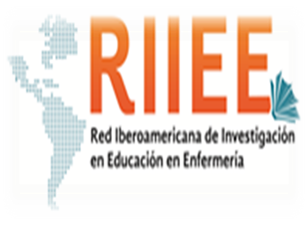 C.	Producir evidencia científica  mediante la planeación,  desarrollo y evaluación  de los proyectos  de investigación en educación en enfermería, a través de la conformación de grupos internacionales de investigación.
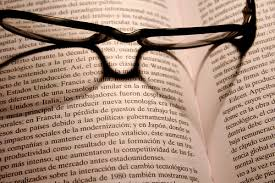 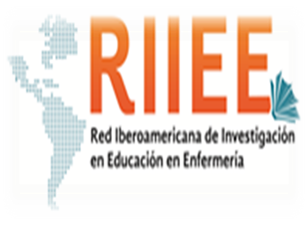 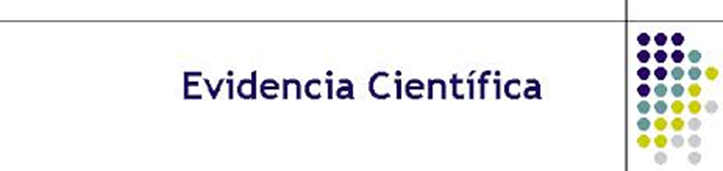 El estado del arte de la producción científica sobre las “Estrategias para desarrollar  el pensamiento reflexivo y crítico en los estudiantes de enfermería de Iberoamérica”2013.
Actualmente se está determinando 1. La “Presencia de la competencia de pensamiento reflexivo y crítico en los currículos de enfermería que se imparten en Iberoamérica” 2. Identificar las estrategias educativas que emplean los docentes en el aula.
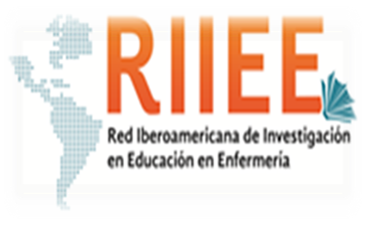 Identificar los niveles de pensamiento crítico en los estudiantes según la clasificación de Paul and Elder (pensador irreflexivo – pensador maestro).
Actualización de la información sobre la “Producción investigativa en educación en enfermería en Colombia, Brasil y México 1995-2012: estado del arte” Finalizado mayo 2014.
O desenvolvimiento do pensamiento crítico e reflexivo no contexto de un currículo integrado (2014),
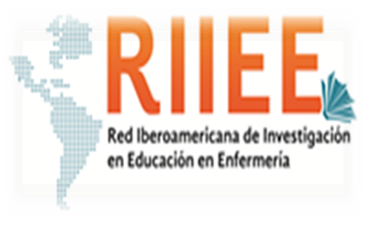 libros
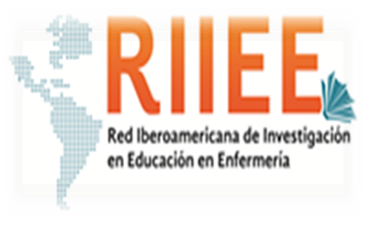 Apoyar y fortalecer la gestión de la financiación nacional e internacional de los planes y  proyectos de la Red, a través de la participación en las convocatorias realizadas para tal fin. 

Es un proceso lento que poco a poco se está consolidando, especialmente en México y Brasil; el caso de Colombia ha sido más difícil, en la medida en que no se está vinculada a una Institución de Educación superior, reto que se espera ver cristalizado antes de finalizar el 2015.
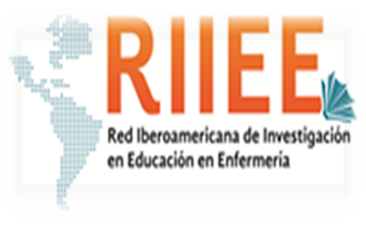 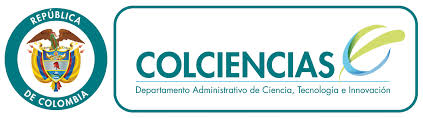 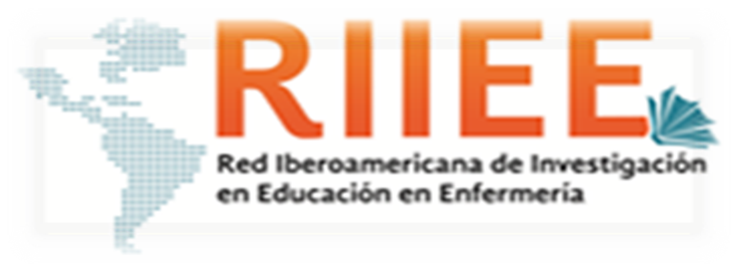 Promover la cooperación internacional de profesionales de enfermería y estudiosos de la educación superior para la producción investigativa y el intercambio de saberes relacionados con la  educación.

Convenio de colaboración 2013-2015 para el impulso de la investigación en educación en enfermería y el intercambio académico, mediante el trabajo de la RIIEE.  entre la Universidad de Colima (México), la Universidad Autónoma del Estado de México (UAEM) (México), la Universidad de Jaén (España) y la Universitat  Internacional de Catalunya (España). Este nos abre puertas a los intercambios, pasantías y proyectos conjuntos de docentes y estudiantes.
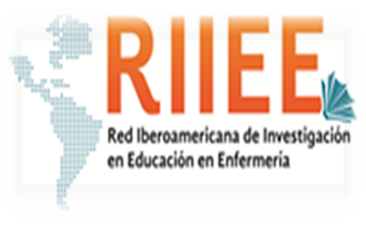 Foto convenio
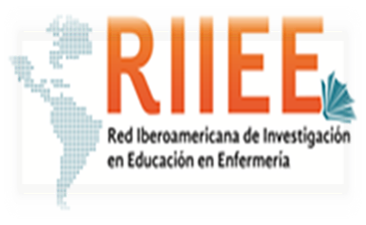 F.	Promover la publicación, comunicación y difusión de los resultados investigativos en educación superior en enfermería a nivel nacional e internacional.
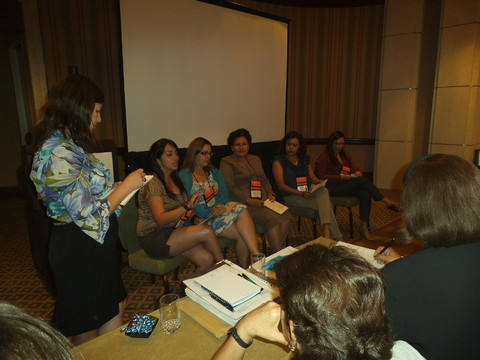 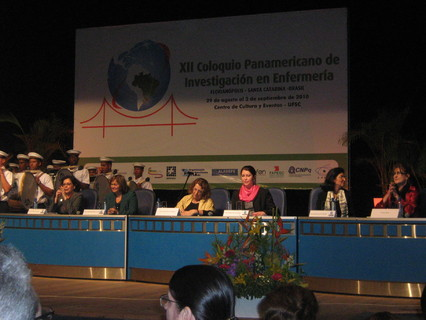 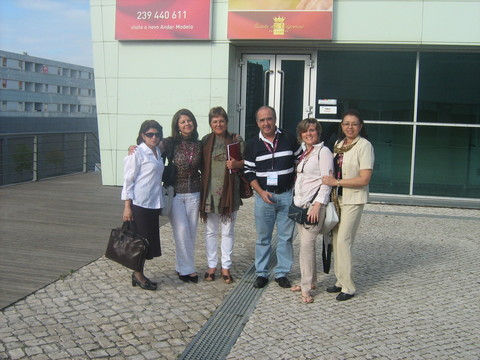 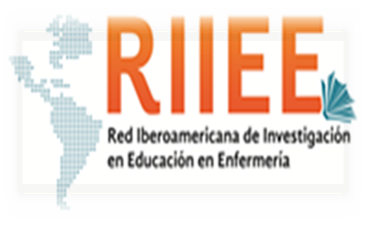 PONENTES
Encuentro Nacional de Investigación en Enfermería (México).2014
Colegio Mexicano de Licenciados de Enfermería Puebla México.2013
Reunión de Redes Cubanas de enfermería en el marco del XV Congreso de la Sociedad Cubana de Enfermería Salud Sexual y Reproductiva. Habana Cuba 2013

ICN 25th Quadrennial Congress, em Melbourne – Austrália 2013
65º Congresso Brasileiro de Enfermagem, Rio de Janeiro - Brasil,  2013. 

14º Seminario  Nacional de Directrices para la Educación en  Enfermería (SENADEN), en Maceió Brasil 2014

II Simposio de investigación de enfermería de pregrado. Universidad de Concepción Chile dic. 2013
Integrar con éxito miembros de los diferentes países y regiones que la constituyen en torno a la Red.
Ha empezado a generar cambios importantes en el  direccionamiento de las líneas de investigación de cuerpos académicos.
Posicionar la Red en las mismas instituciones de Educación Superior donde se labora
Asesora proyectos de investigación a nivel de maestría y doctorado en  España, Brasil y Chile
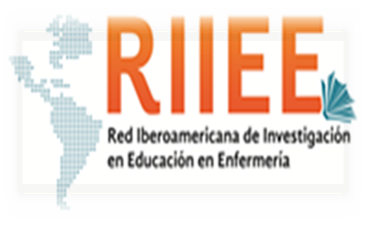 Movilizar facultades de Enfermería en torno a la Investigación en Educación con la participación activa de grupos de profesoras en torno a  los proyectos de investigación
Organismo que es consultado como fuente de información actualizada respecto a educación en enfermería.
Ha entablado  un proceso de reconocimiento e incorporación  por  parte de las Asociaciones de Facultades de Enfermería
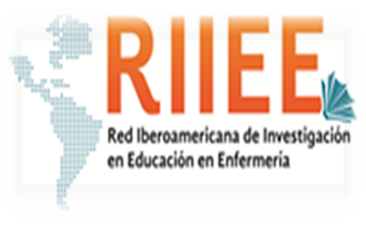 G.	Promover la publicación, comunicación y difusión de los resultados investigativos en educación superior en enfermería a nivel nacional e internacional.
Cuatro libros.
Un Informe Ejecutivo, 
Capítulos de libro 
Artículos publicados y  en construcción
III.	Personas e Instituciones  que han hecho posible estos Resultados en la RIIEE
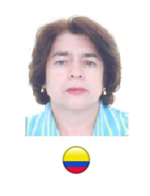 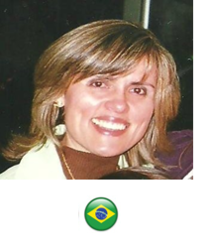 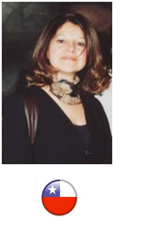 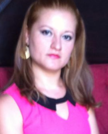 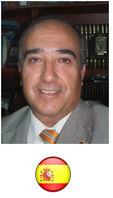 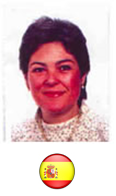 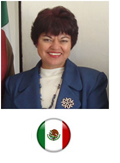 Universidad Autónoma del Estado de México (UAEM) Universidad de la Colima y Universidad Autónoma Metropolitana Xochimilco, en México;  Universitat Internacional De Catalunya y Universidad De Jaén, en España; Escola  de Enfermagem da   Universidade  de  São  Paulo,  Brasil; Universidad de Concepción, Chile; Universidad de Panamá, Panamá; Universidad de la Sabana,  Fundación Universitaria de Ciencias de la Salud (FUCS) y la Universidad Nacional de Colombia,  en Colombia donde nació la RIIEE y donde laboró la líder y gestora de la Red.
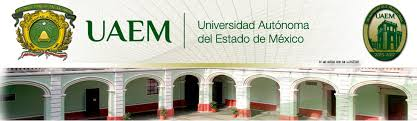 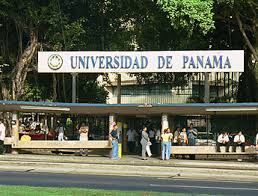 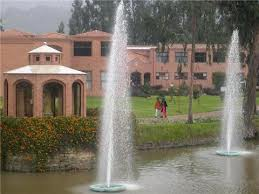 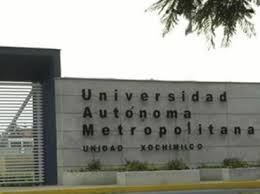 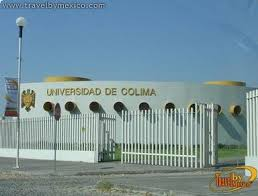 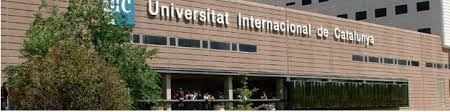 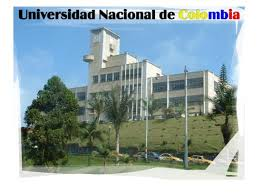 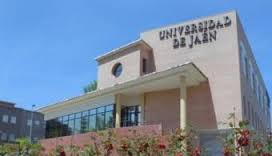 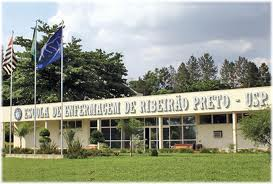 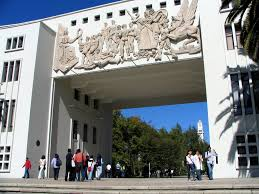 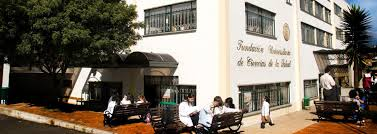 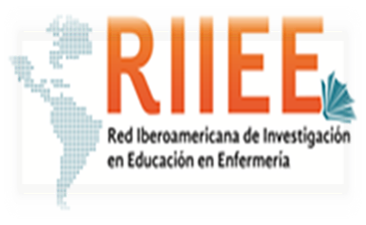 IV.	RETOS QUE ENFRENTA LA RIIEE
Redes consolidadas por país y región.
Participación de miembros de todos los países de Iberoamérica.
Actualizar las bases de datos anualmente 
Obtención de financiación de los proyectos y planes de la Red. 
Logar el reconocimiento de la Red y sus productos ante los entes gubernamentales, como COLCIENCIAS en Colombia.
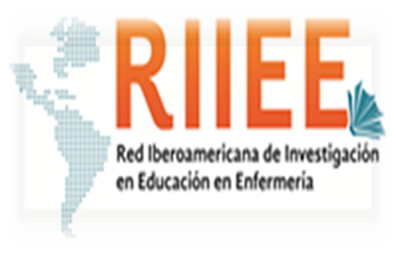 Propuestas concretas a ALADEFE OPS/OMS sobre educación de profesionales de enfermería.
Organizar eventos científicos y cursos  en educación superior en enfermería.
Desarrollo de pasantías  e intercambios de docentes y estudiantes.
Implementación y evaluación de modelos de formación de profesionales de enfermería basados en evidencia científica.
Ser parte activa en las soluciones de los problemas de educación en enfermería mediante el aporte de evidencia científica. 
Organizar el Semillero internacional de investigadores en educación.
Publicar artículos con  los resultados investigativos en revistas indexadas de alto impacto.
PÁGINA WEB: http://riiee.jimdo.com/
      
BLOG:    http://riieeblog.wordpress.com/
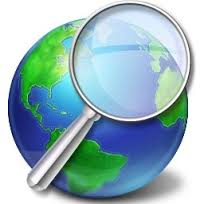 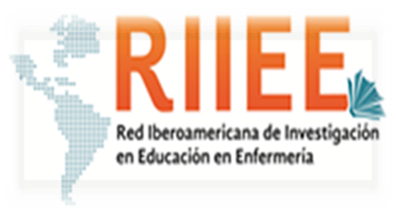 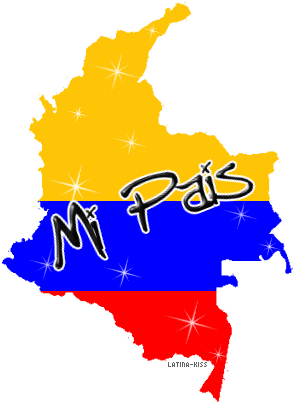 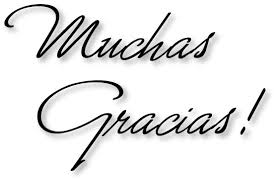 MARÍA ANTONIA JIMÉNEZ GÓMEZ
Líder RIIEE
Correo electrónico: majimenezd@gmail.com
                                   majimenezd@unal.edu.co
 
Teléfonos: 57-1-3593986 y Celular 3005670615